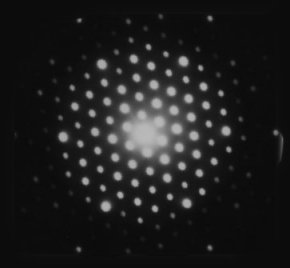 Přednášky z lékařské biofyziky
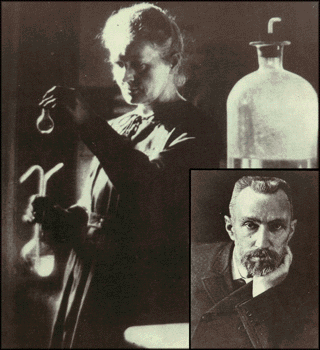 Struktura hmoty
1
Biofyzikální ústav Lékařské fakulty Masarykovy univerzity, Brno
Hmota a energie
Vše je tvořeno stejnými základními částicemi hmoty (látkou) a stejnými energetickými poli/silami, což též znamená, že základní strukturní prvky organického a anorganického světa jsou totožné.

Živá hmota se liší od hmoty neživé především svým mnohem vyšším stupněm uspořádanosti.

Pozn.: Tato přednáška nenahrazuje systematický výklad problémů kvantové fyziky!!☺
2
Elementární částice hmoty
Elementární (tj. nemající vnitřní strukturu) částice hmoty jsou leptony a kvarky. Jsou označovány i jako základní částice.

Leptony – elektrony, miony, neutrina a jejich antičástice – lehké částice bez vnitřní struktury

Kvarky (u, c, t, d, s, b) – těžší částice bez vnitřní struktury

Hadrony – těžké částice tvořené kvarky, např. proton (u, u, d), neutron (d, d, u)
3
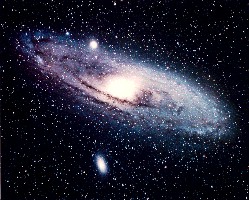 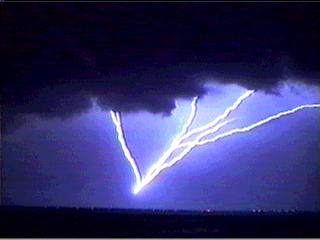 gravitační
elektromagnetická
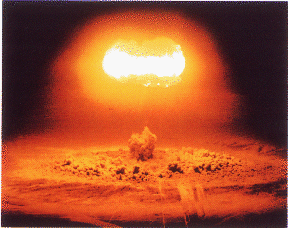 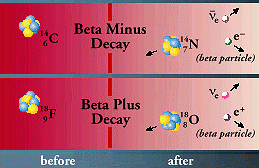 silná
slabá
Čtyři základní interakce / energie / silová pole
Uvádí se, že při interakční vzdálenosti objektů řádově 10-24 m je přibližný poměr silového působení silné, slabé, elektromagnetické a gravitační interakce dán poměrem 1 : 10-5 : 10-2 : 10-39, při vzdálenosti řádově 10-18 m (1/1000 rozměru jádra atomu) je to 10-7 : 0 : 10-9 : 10-46. Při vzdálenosti odpovídající rozměrům jádra se blíží k nule i velikost silné interakce.
4
Fotony
Fotony – energetická kvanta elektromagnetického pole, mají nulovou klidovou hmotnost, chovají se ale někdy jako částice s nenulovou klidovou hmotností. 

Energie (jednoho) fotonu: E = h·f = h·c/l 
h je Planckova konstanta (6,62·10-34 J·s), 
f  je frekvence, 
c rychlost světla ve vakuu  
l vlnová délka
5
Částice a energetická kvanta pole
Částice látky a energetická kvanta (fotony) mají schopnost vzájemné transformace (např. elektron a pozitron se při tzv. anihilaci transformují ve dva fotony záření gama – tohoto jevu se využívá v zobrazení pomocí PET – pozitronové emisní tomografie!).
6
Kvantová mechanika
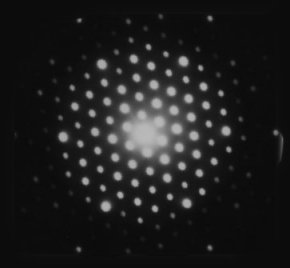 Chování souborů určitého druhu částic lze popsat rovnicemi, které se podobají rovnicím pro popis vlnění.
Vidíme obrazec vytvořený na fotografické desce souborem elektronů, který prošel krystalovou mřížkou. Obrazec je velmi podobný difrakčním interferenčním obrazcům tvořeným vlnami, např. světlem, po průchodu optickou mřížkou, což je jedním z důkazů vlnových vlastností částic!
7
(http://www.matter.org.uk/diffraction/electron/electron_diffraction.htm)
Kvantová mechanika (nahlednutí) tunelový jev:
8
Kvantová mechanika: Heisenbergovy relace (vztahy) neurčitosti
dr·dp ≥ h/4p
dEdt ≥ h/4p

Poloha r a hybnost p částice nemohou být současně změřeny s na sobě nezávisející přesností (jestliže neurčitost polohy částice – dr – je zmenšena, neurčitost hybnosti částice – dp – automaticky roste), h je Planckova konstanta. To stejné platí pro současné měření změny energie dE a času dt nutného pro tuto změnu. (jde o zjednodušený zápis relací)
9
Schrödingerova rovnice(k obdivování)
Kulové (radiální) souřadnice elektronu v atomu vodíku



 - vlnová funkce
„jednorozměrná“ S. rovnice
S. rovnice pro elektron ve vodíkovém atomu
10
podle http://hyperphysics.phy-astr.gsu.edu/hbase/quantum/hydsch.html
Řešení Schrödingerovy rovnice
Řešení Schrödingerovy rovnice pro elektron ve vodíkovém atomu vede k hodnotám energie orbitálního elektronu.

Řešení Schrödingerovy rovnice často vede k číselným koeficientům, které určují možné hodnoty energie. Tyto numerické koeficienty se nazývají kvantová čísla.
11
Kvantová čísla
Hlavní  n = 1, 2, 3 …. (K, L, M, ….)
Vedlejší – pro každé n   l = 0, 1, 2, …. n – 1 (s, p, d, f …)
Magnetické – pro každé l     m = 0, ±1, ±2, …±l
Spinové magnetické – pro každé m  s = ±1/2


Pauliho vylučovací princip – v jednom elektronovém obalu atomu nemohou být přítomny dva nebo více elektronů se stejnou kombinací kvantových čísel. (Pauliho princip má však obecnější platnost!)
12
excitace
ionizace
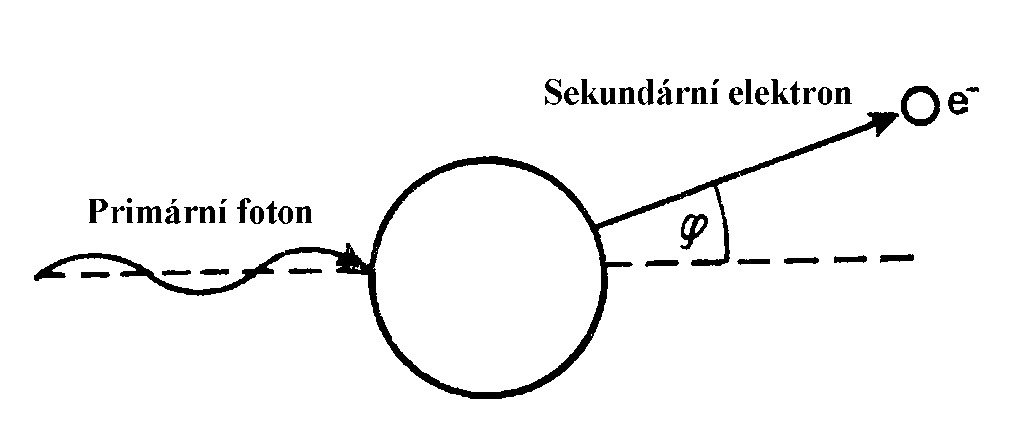 Sekundární elektron
Primární foton
Ionizace atomů
Vazebná energie elektronu Ev je energie, která by byla nutná pro uvolnění elektronu z atomu – závisí především na hlavním kvantovém čísle.
Příklad ionizace: fotoelektrický jev 
hf = Ev + ½mv2
13
Emisní spektra
Viditelné emisní spektrum vodíku
štěrbiny
hranol
Vodíková výbojka
Dexcitační procesy mezi diskrétními energetickými hladinami atomů v plynném skupenství vedou k emisi fotonů s pouze určitými energiemi, tj. k záření o jisté frekvenci, resp. vlnové délce. Shoda s výpočtem podle S. rovnice je u vodíku dokonalá!
14
http://chemed.chem.purdue.edu/genchem/topicreview/bp/ch6/bohr.html
Spektrum vodíku ještě jednoufialová, modrozelená a červená spektrální čárapodle:http://cwx.prenhall.com/bookbind/pubbooks/hillchem3/medialib/media_portfolio/text_images/CH07/FG07_19.JPG
15
Excitační (absorpční) spektra atomů
Absorpční čáry ve viditelném spektru slunečního světla.
Vlnové délky jsou udány v angströmech (1 Å = 0,1 nm)

http://cwx.prenhall.com/bookbind/pubbooks/hillchem3/medialib/media_portfolio/07.html
Přechody mezi diskrétními energetickými stavy atomů!!
16
Excitační (absorpční) spektrum molekul – má pásový charakter
17
Podle: http://www.biochem.usyd.edu.au/~gareth/BCHM2001/pracposters/dyeZ.htm
Jádro atomu
Protonové (atomové) číslo – Z
Nukleonové (hmotnostní) číslo – A
Neutronové číslo – N     N = A - Z
Atomová hmotnostní jednotka u = 1,66·10-27 kg, tj. 1/12 hmotnosti atomu uhlíku C-12
Elektrický náboj jádra  Q = Z·1,602·10-19 C
Jestliže relativní hmotnost elektronu = 1                                         relativní hmotnost protonu = 1836                           
 relativní hmotnost neutronu = 1839
18
Hmotnostní defekt jádra
= měřítko stability jádra:
 dm = (Zmp + Nmn) - mj
Uvažujeme hmotnosti protonu, neutronu a jádra.
Zdroj:
http://cwx.prenhall.com/bookbind/pubbooks/hillchem3/medialib/media_portfolio/text_images/CH19/FG19_05.JPG
http://cwx.prenhall.com/bookbind/pubbooks/hillchem3/medialib/media_portfolio/text_images/CH19/FG19_06.JPG
19
Nuklidy
nuklid – jádra se stejnými hodnotami A, Z a energie

Izotopy - nuklidy se stejným Z ale různým A

Izobary – nuklidy se stejným A ale různým Z

Izomery – nuklidy se stejným Z a A, avšak s různou energií (např. Tc99m používané v nukleární medicíně)
20
Izotopové složení rtuti% zastoupení izotopu v přírodě v závislosti na nukleonovém (hmotnostním) čísle
21
Podle: http://cwx.prenhall.com/bookbind/pubbooks/hillchem3/medialib/media_portfolio/text_images/CH07/FG07_08.JPG
Co je ještě nutné znát?
Radionuklidy – nuklidy schopné radioaktivní přeměny


Jaderný spin:
I jádra atomů mají pohybovou vlastnost zvanou spin. Jestliže je hodnota spinu nenulová, jádra mají magnetický moment, tj. chovají se jako malé magnety. Tuto jejich vlastnost využíváme v NMR – nukleární magnetické resonanční spektroskopii –  a u zobrazení pomocí magnetické rezonance (MRI) v radiologii.
22
Autor: Vojtěch MornsteinObsahová spolupráce: Carmel J. CaruanaGrafika: Lucie MornsteinováPoslední revize: září 2024
23